III Leakage: Step 3: Linking
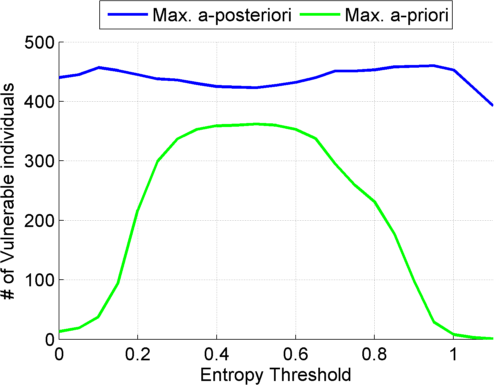 III Leakage (linking attack): 3 Level Process
Linking
Genotype Prediction
eQTL Selection
Individual with exact matching of the predicted genotypes
Individual whose genotypes have the closest match to predicted genotypes
Maximum a-posteriori genotype
Maximum a-priori genotype
Entropy of conditional distribution
Allele Frequency
III Leakage (linking attack): 3 Level Process
Gender, Population, Age
Auxiliary Information
Linking
Genotype Prediction
eQTL Selection
Individual whose genotypes have the closest match to predicted genotypes
Entropy of conditional distribution
Maximum a-posteriori genotype
Incorporate Gender and Population Information
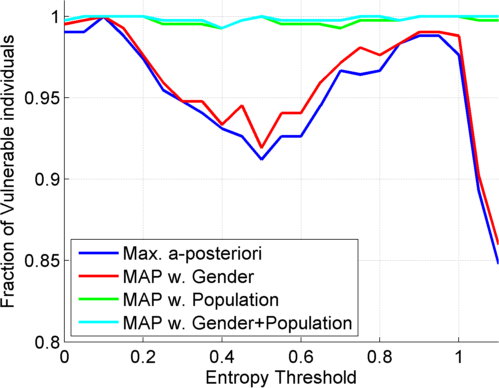 Prediction of Population
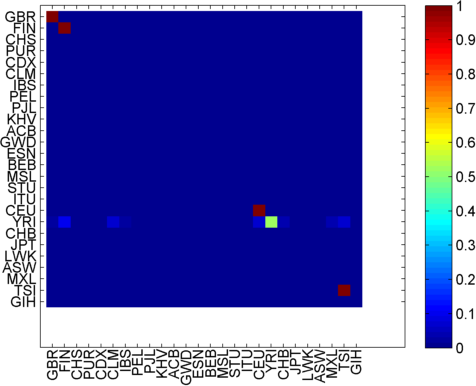 Average Population Prediction Accuracy
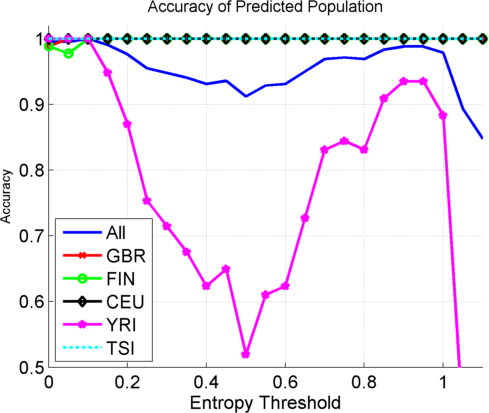 Distribution of Correlation between Expression and Genotype
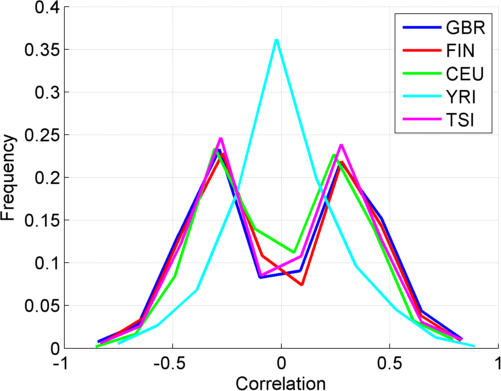